Как жили наши предки. Жилище
1
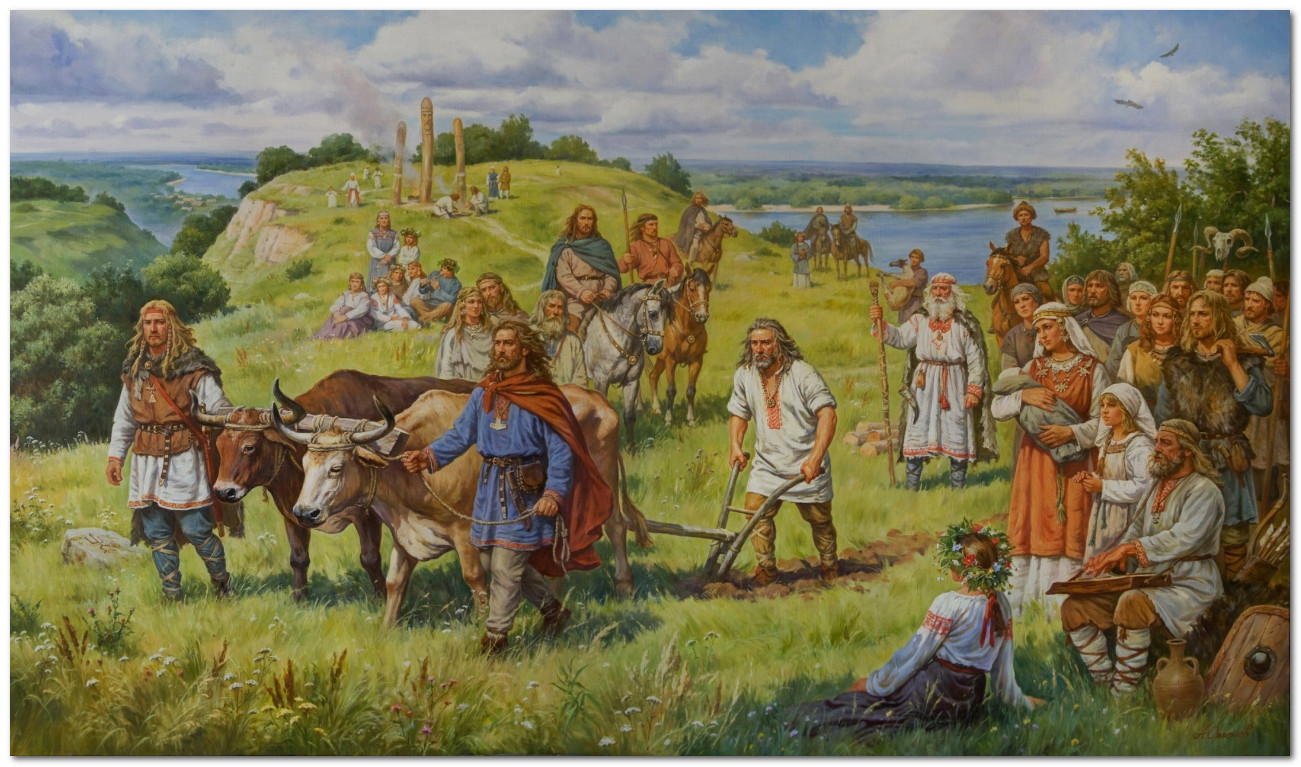 2
Как вы понимаете, кто такие предки?
Расположите карточки в правильном порядке.
современники
потомки
предки
3
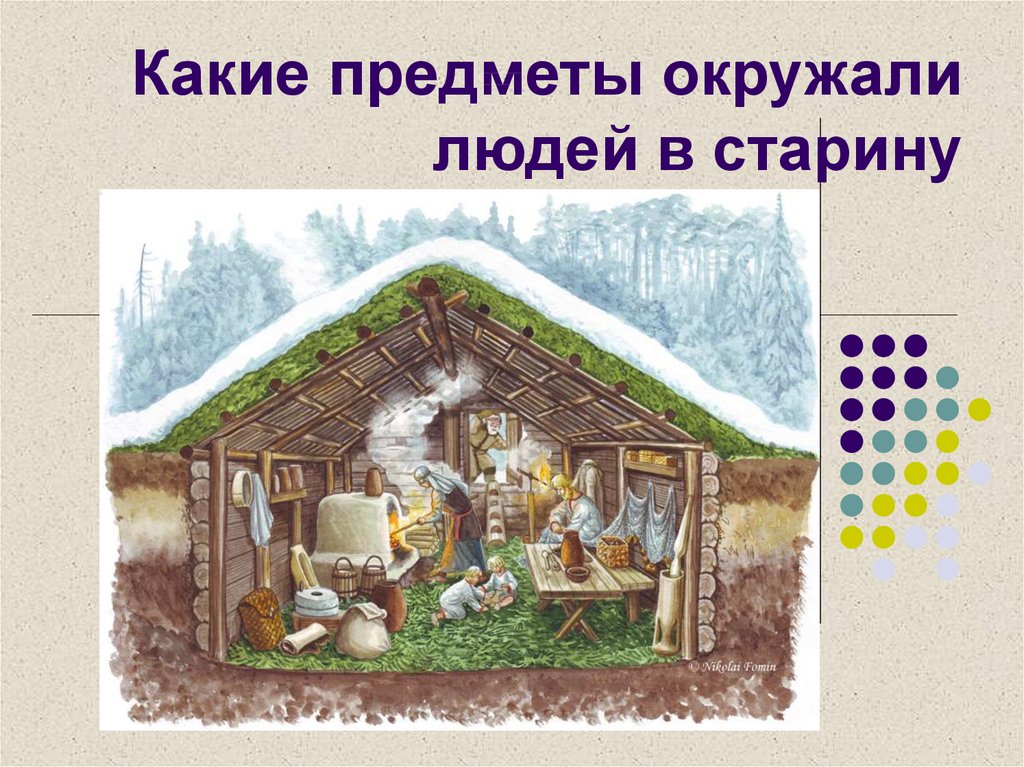 Землянка
4
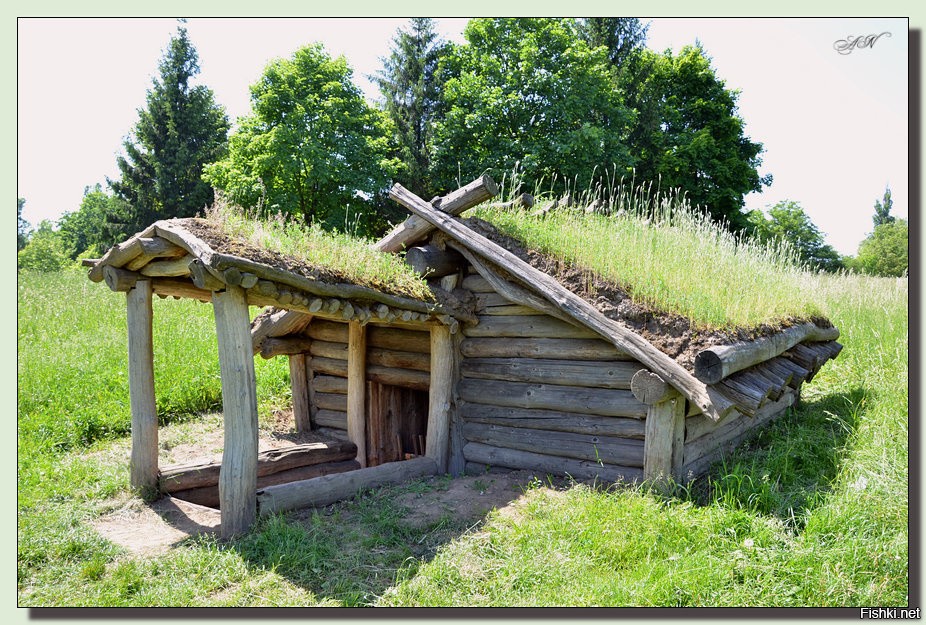 Полуземлянка
5
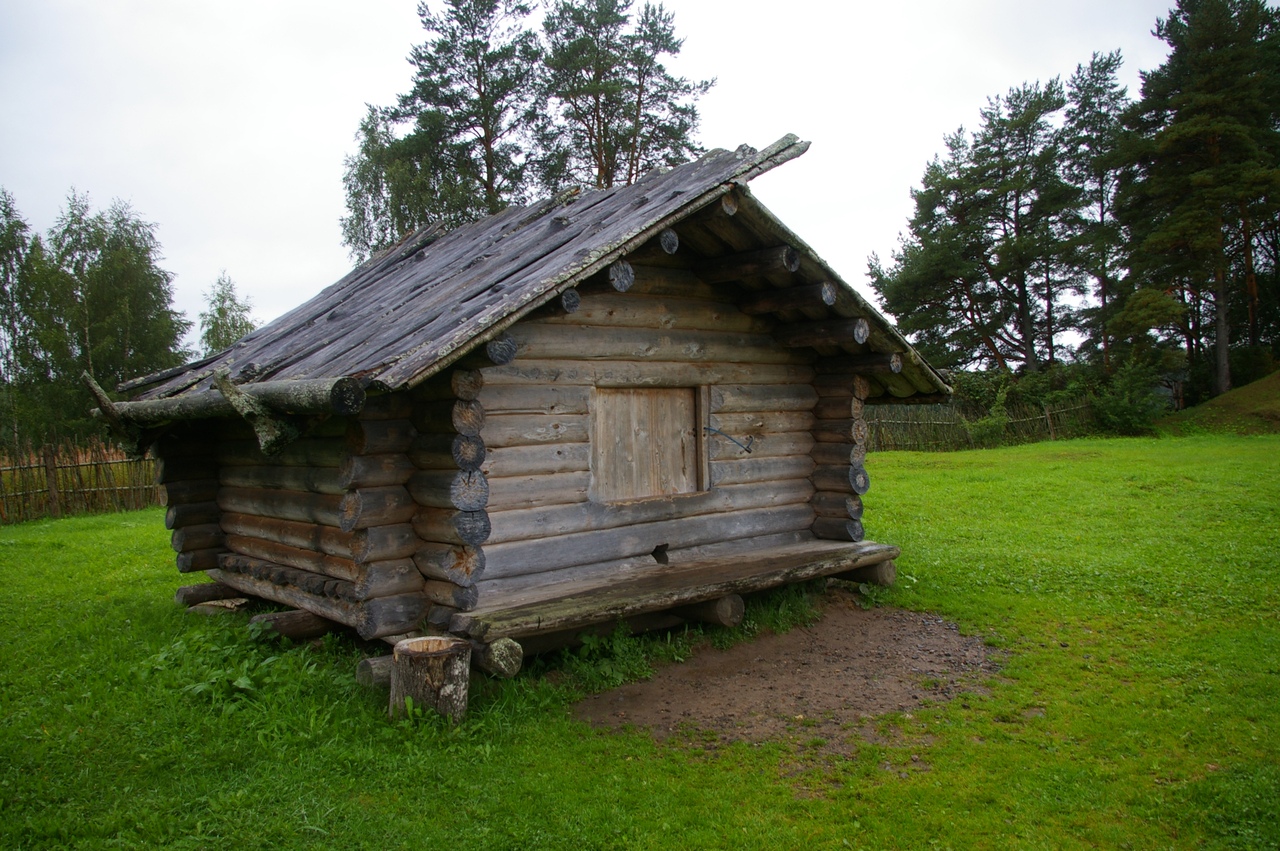 Изба
6
Спасибо 
за увлекательное занятие!
7